Project Management Tips
Rick Rozzelle – Moderator
Cathy Rinehart–Kansas
Jim McMahon–Louisiana
Deb Holdren - Georgia
Agenda
Is Project Management Essential?

How we manage Projects

Project vs. Program Management
Is Project Management Essential?
Yes!
Silos  
Master Data Management
Managing multiple projects
Scope, Cost, Time,  and Quality
Risk, Visibility, and Complexity
Grant Management
State Project Management needed even if you have Vendor Project Management!
The Request For Proposal (RFP) sets the standard
Define the Requirements
General & Functional
Technical (Hardware & Software)
Data Specifications
Reporting
Timeline
Budget (optional)
Growth
Performance
Testing
Training
Other Requirements
Needs, Timeline, Deliverables, and Budget
Sample of RFP requirements definition.
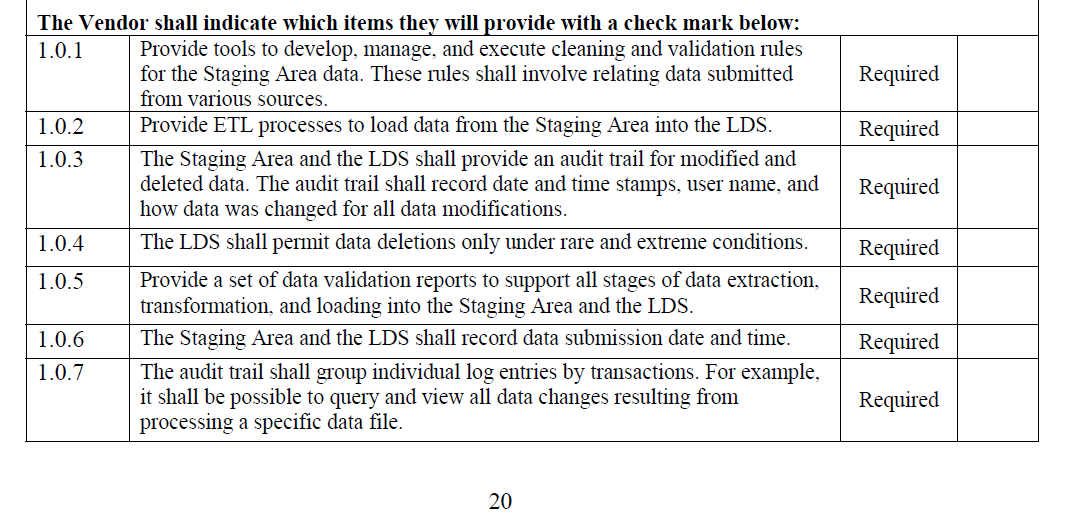 Needs, Timeline, Deliverables, and Budget
Sample of Contract alignment with RFP (Attachment-A Deliverables).
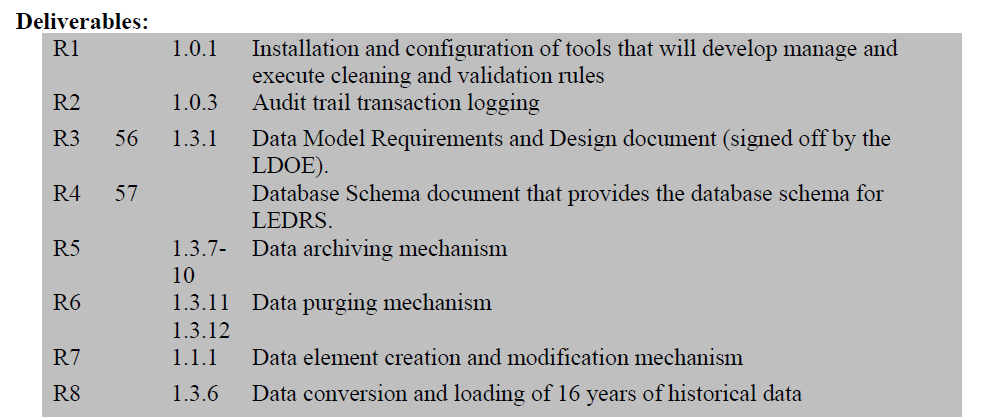 Needs, Timeline, Deliverables, and Budget
Sample of Contract alignment with RFP (Attachment-D Payment Schedule).
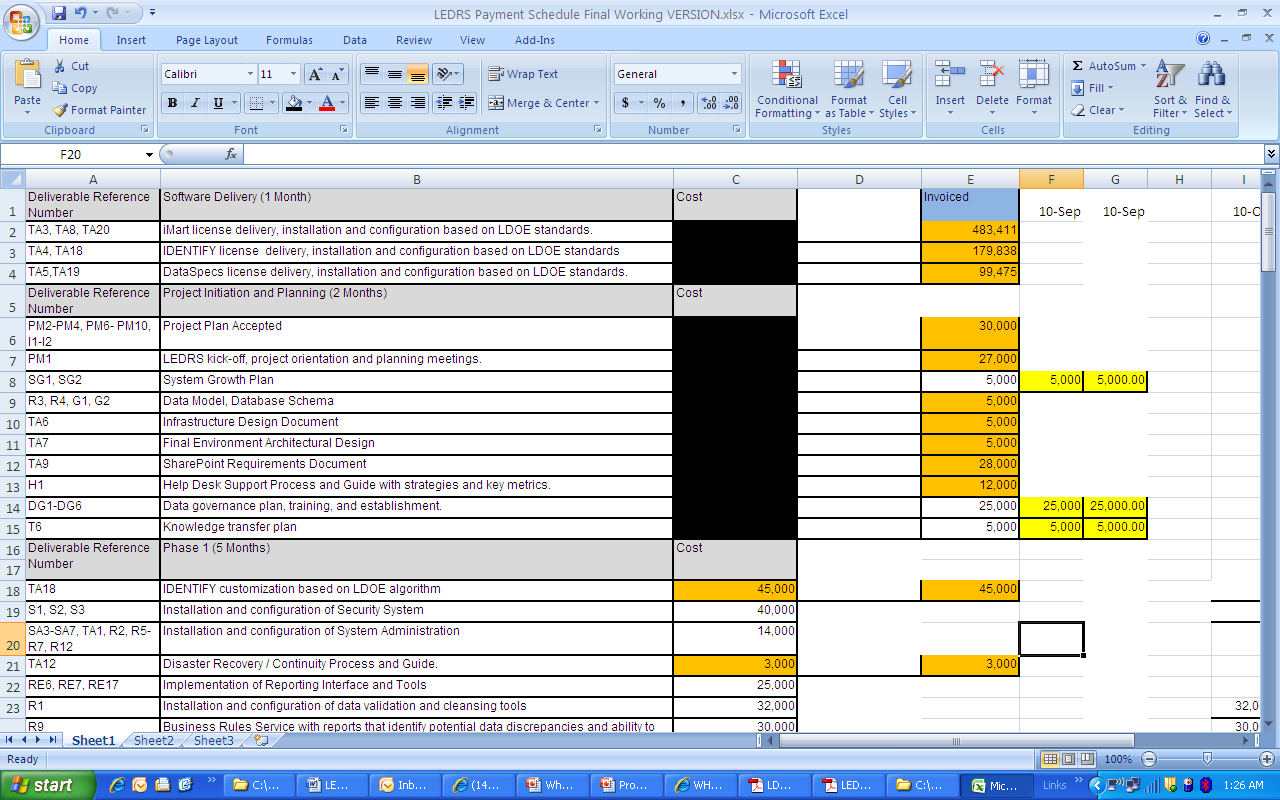 Needs, Timeline, Deliverables, and Budget
Sample of Contract alignment with RFP (Attachment-C High-Level Project Plan).
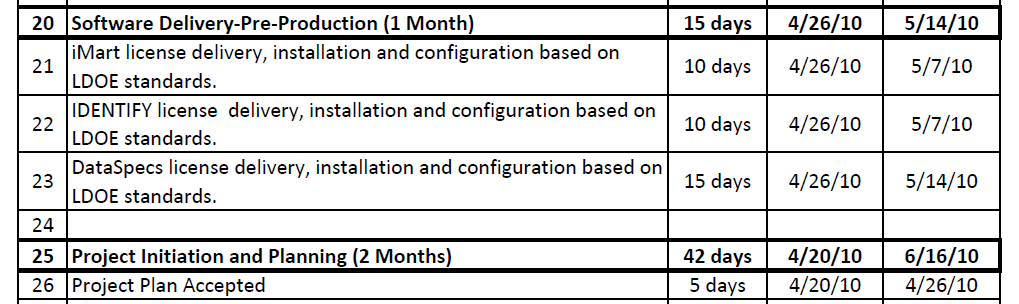 Needs, Timeline, Deliverables, and Budget
Sample Detailed Project Plan
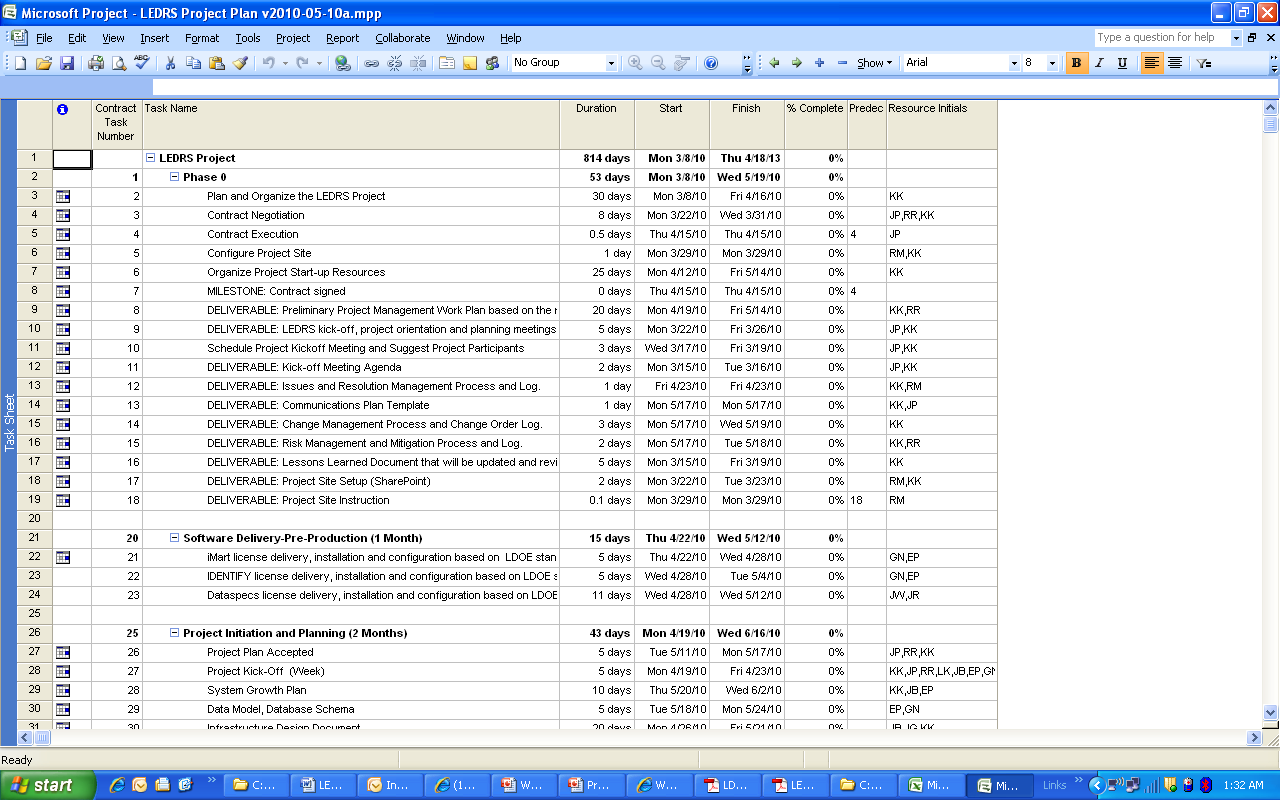 Managing Resources, Time, and the Budget
Sample Management Status Report
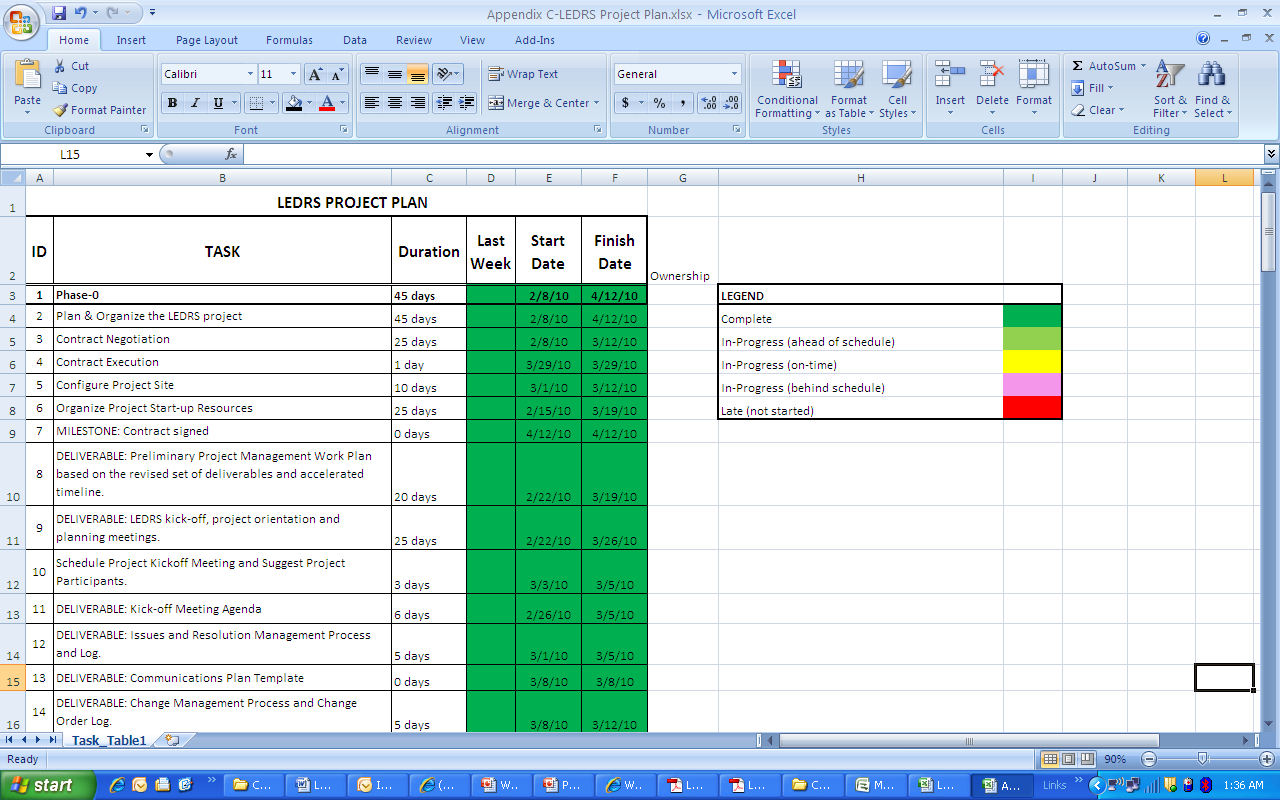 Managing Resources, Time, and the Budget
Day-to-Day Project Management
Daily Team Meetings (Stand-up)
Daily tech meeting
Weekly managers meeting
Weekly sub-contractor meetings
Regular on-site visits by primary contractor executive
SharePoint Team Site
Managing Resources, Time, and the Budget
Sample Acceptance Document
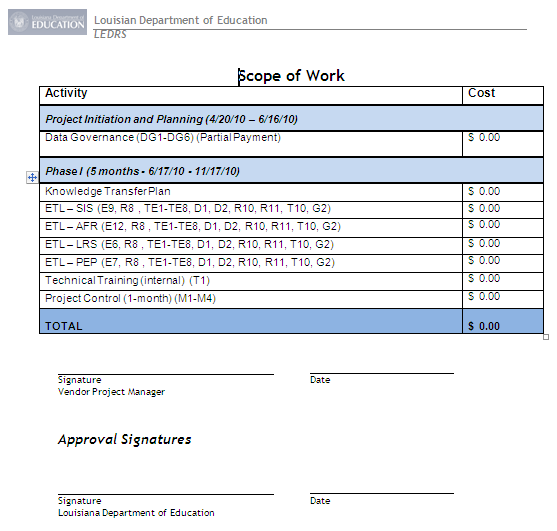 Managing Resources, Time, and the Budget
Sample Invoice
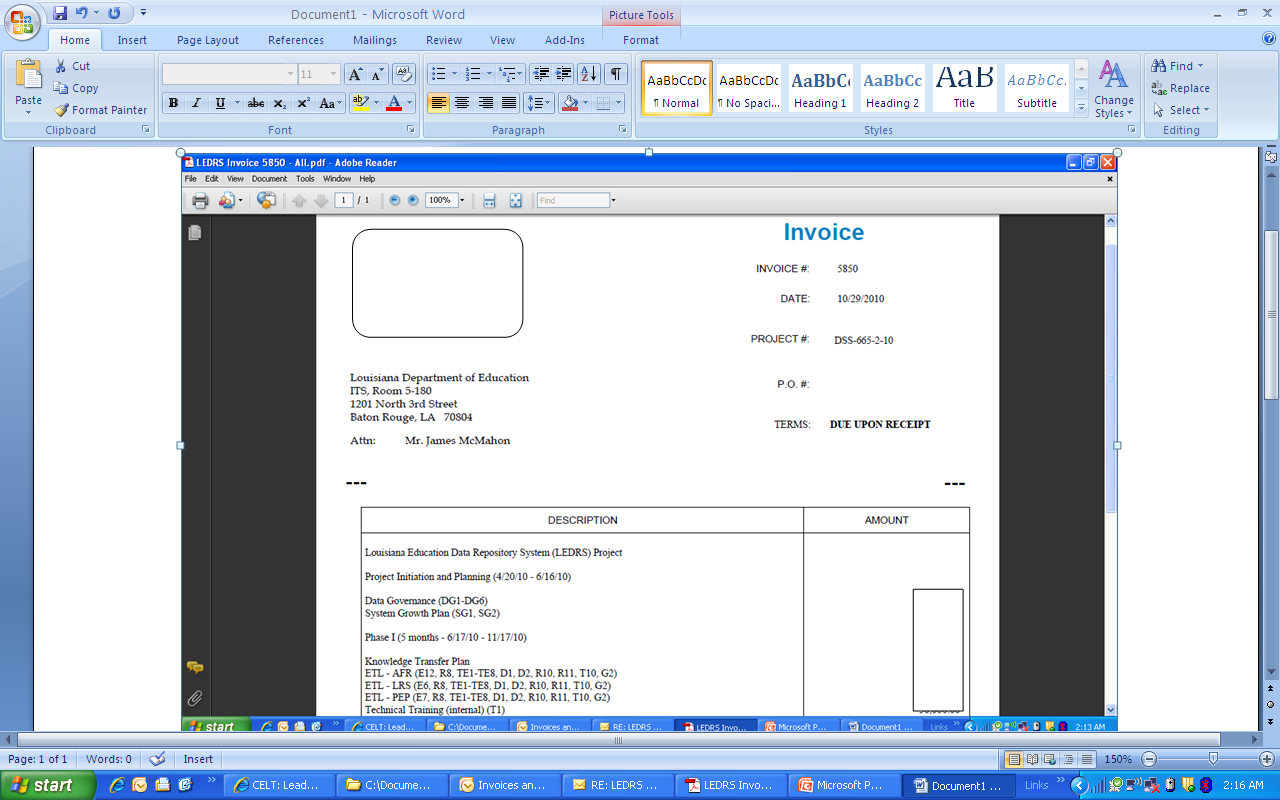 Managing Resources, Time, and the Budget
SUCCESS: 	 Win - Win!
Client defines the expectations.

Vendor and Client are clear on expectations.

Deliverables are identified.

Milestones are identified.

Process to manage the project on a daily, weekly and monthly basis. 

Process to get acceptance and fulfill contract.
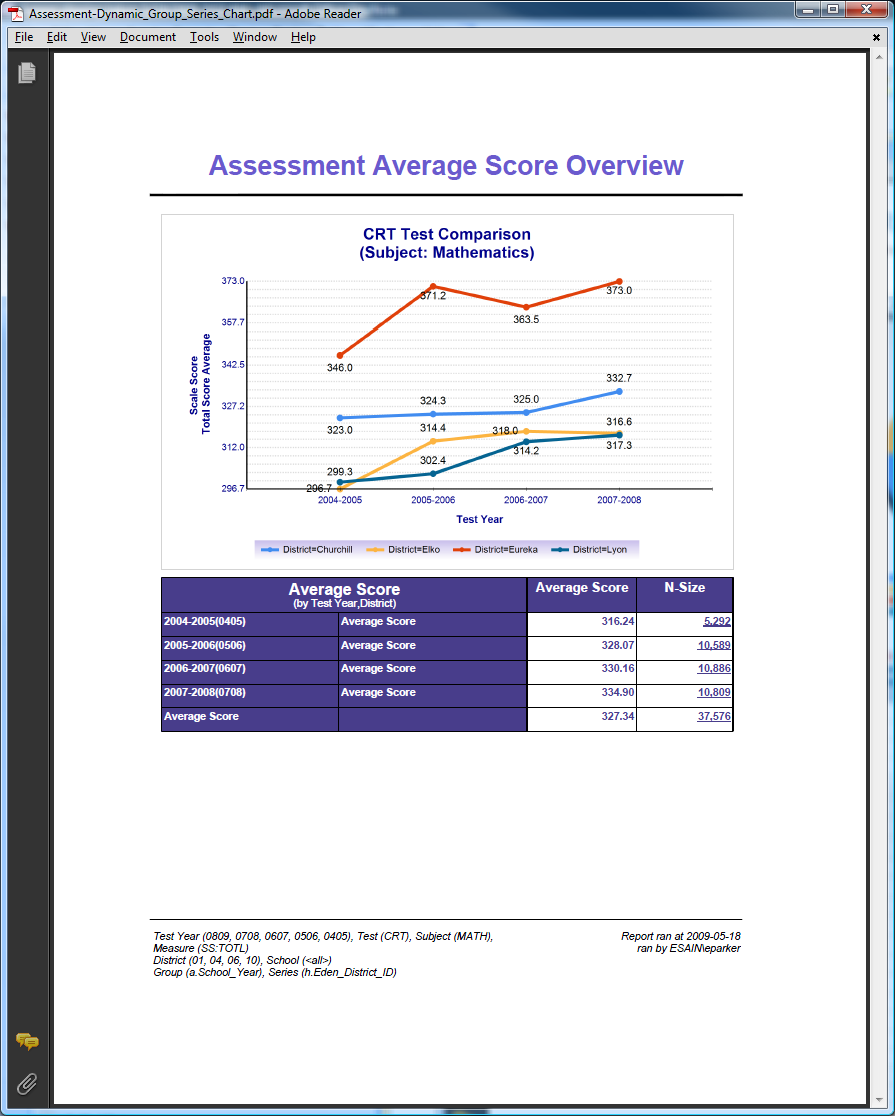 Project / Program Management
Project Management
Size Varies
Can Be A Program
Delivers Program Benefits 
May Be Interdependent
Led by Project Managers
Grant Objectives

Feeds Program Mgmt.
Program Management
Coordination of Multiple, Related, Aligned Projects
Plus Grant Mgmt
Communication Critical
SLDS Grant Level
Alignment

Feeds Portfolio Mgmt.